ARCHITEKTUR
Slinkachu
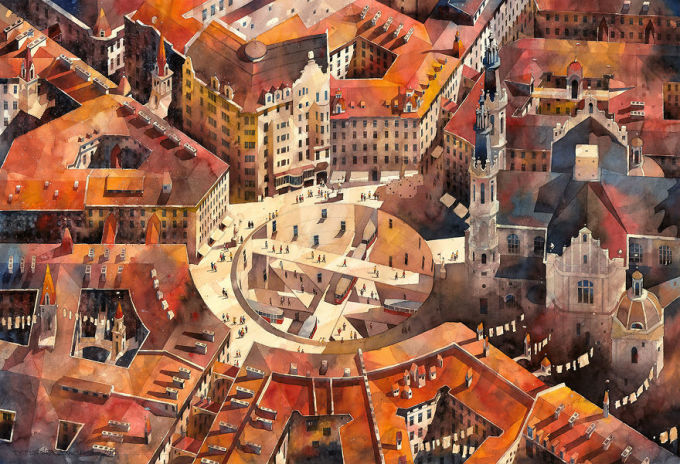 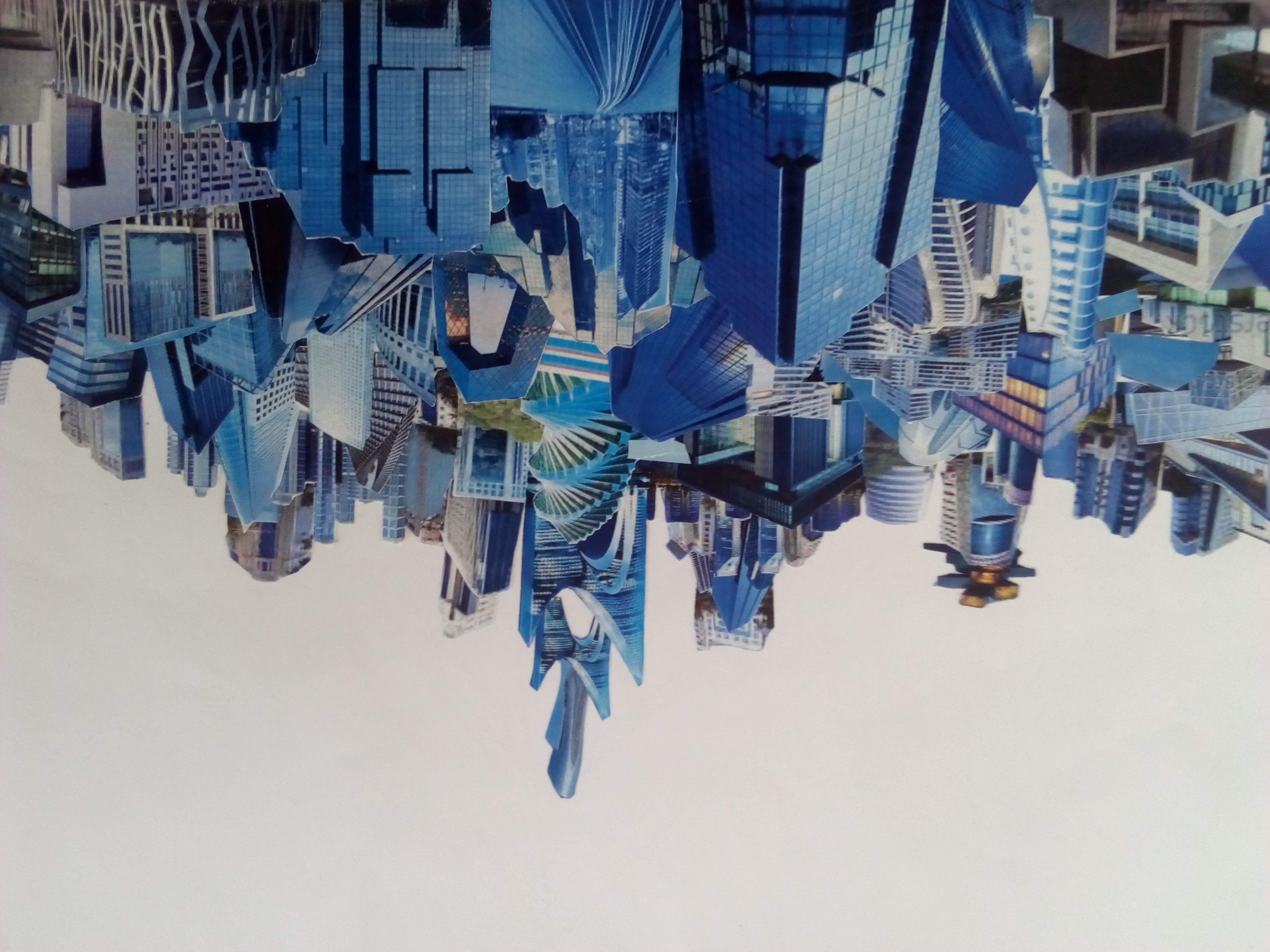 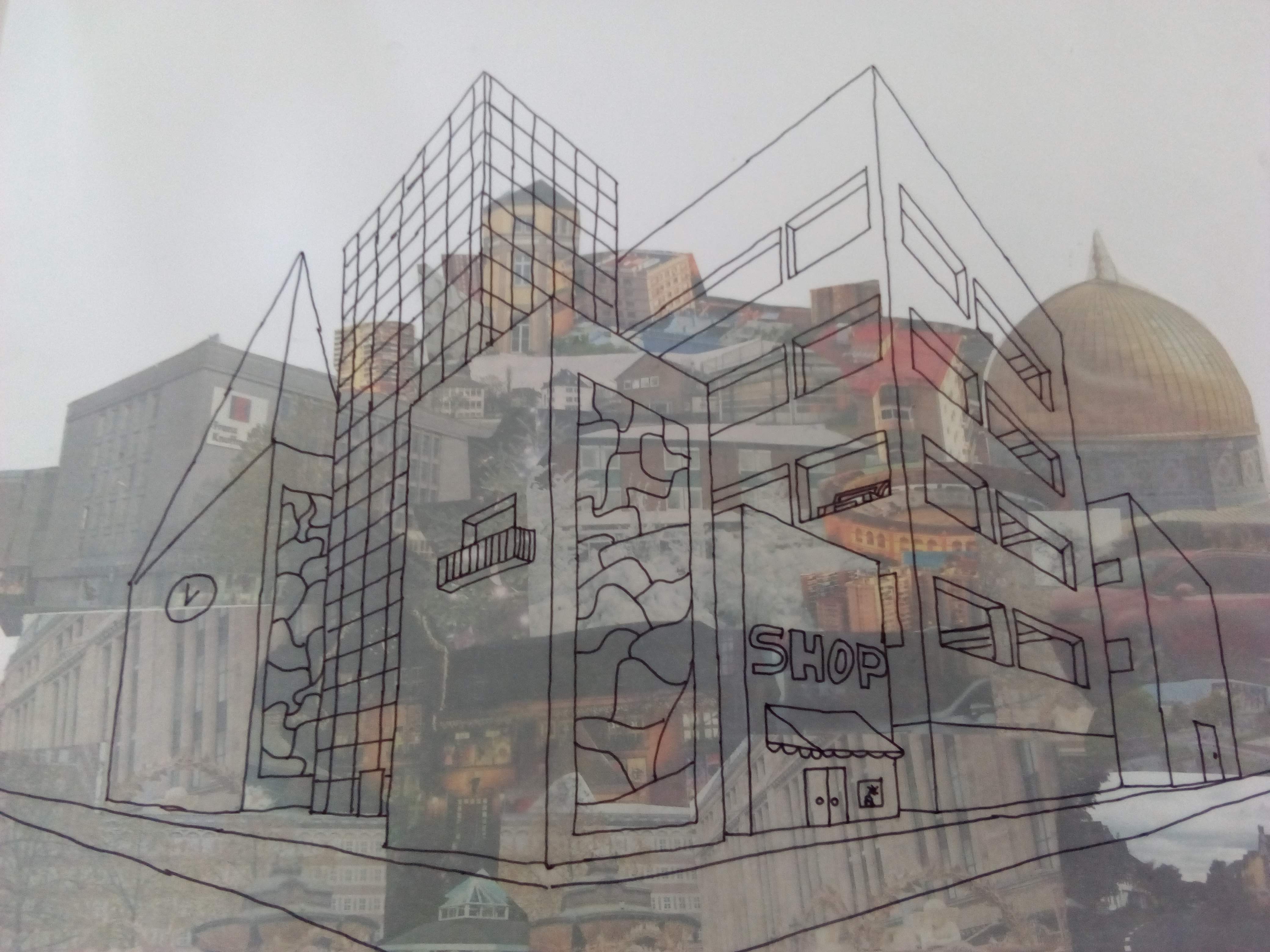 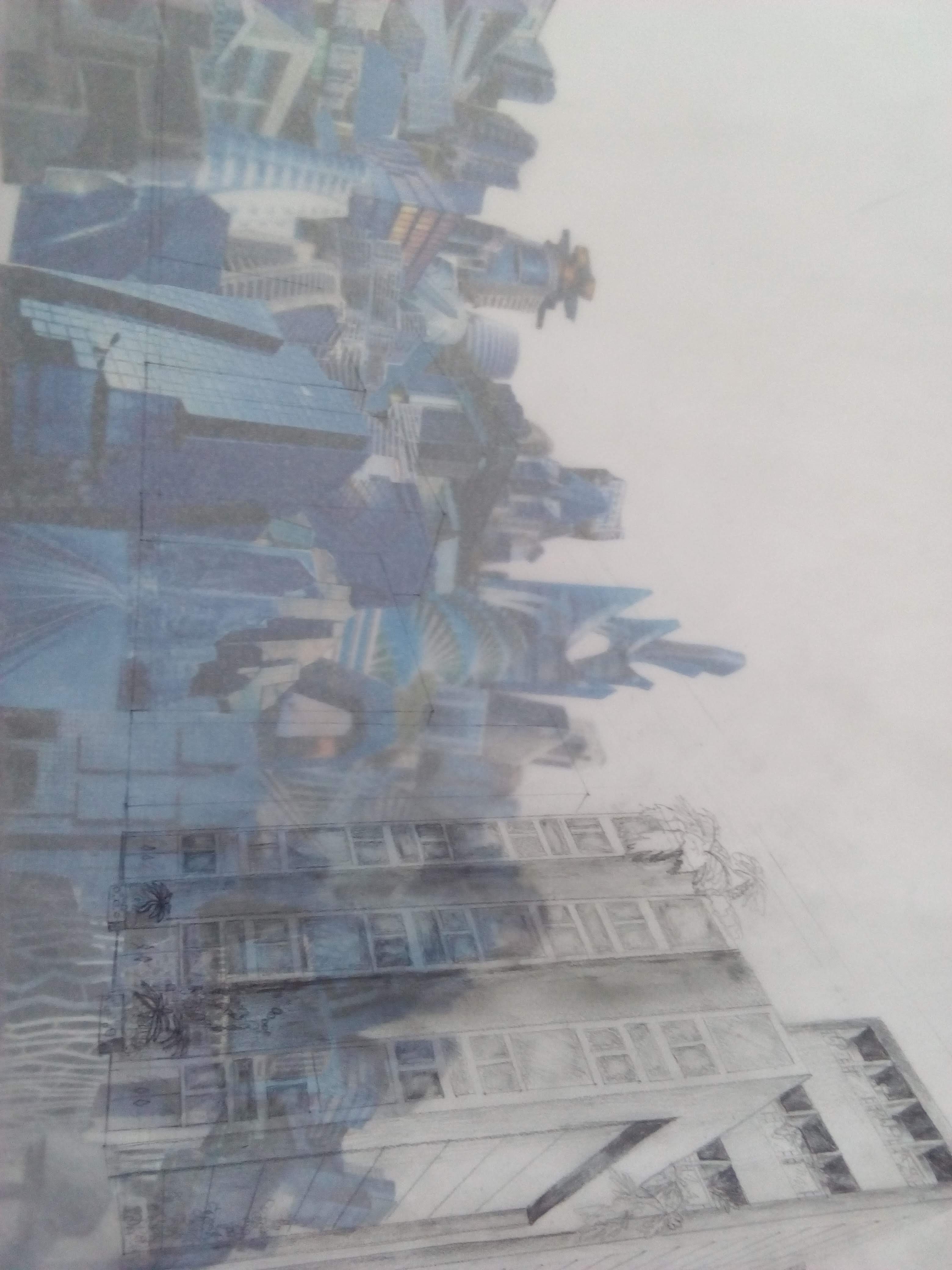 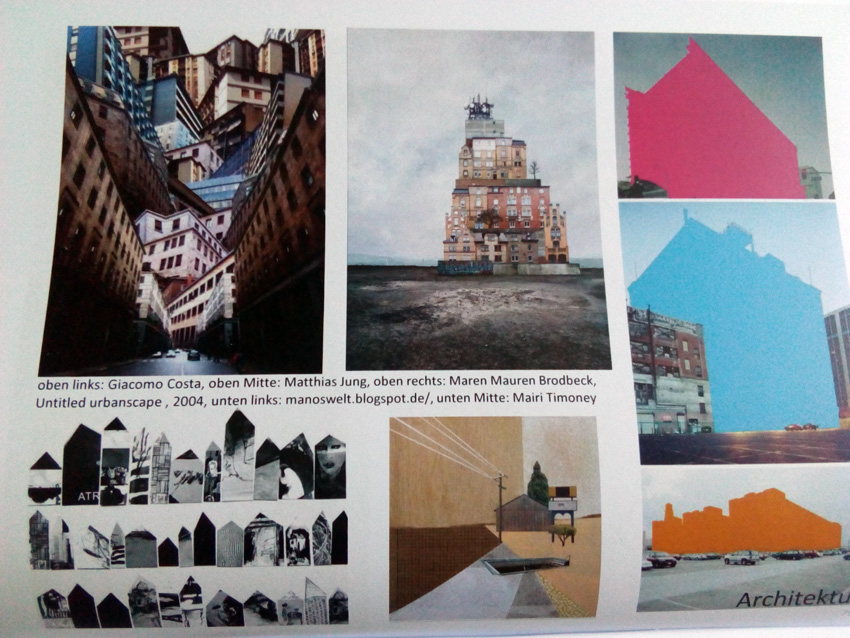 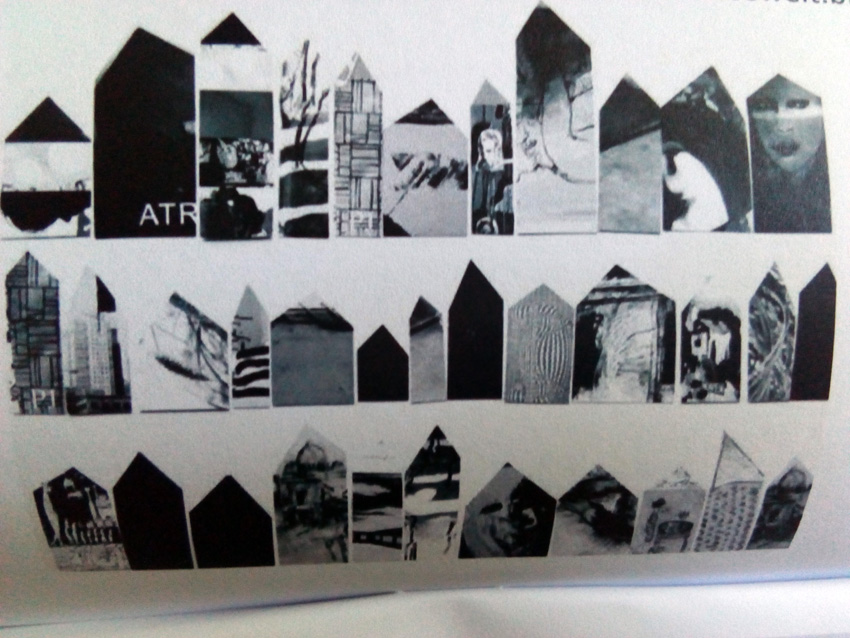 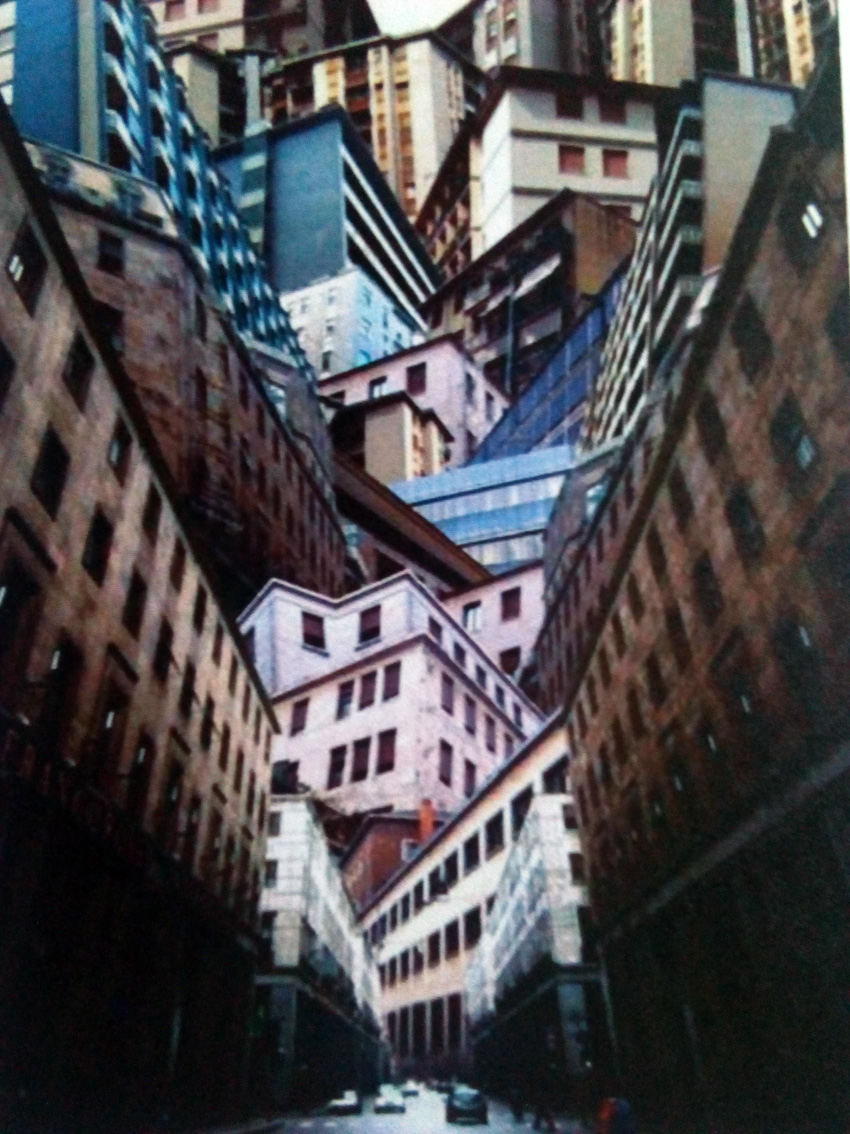 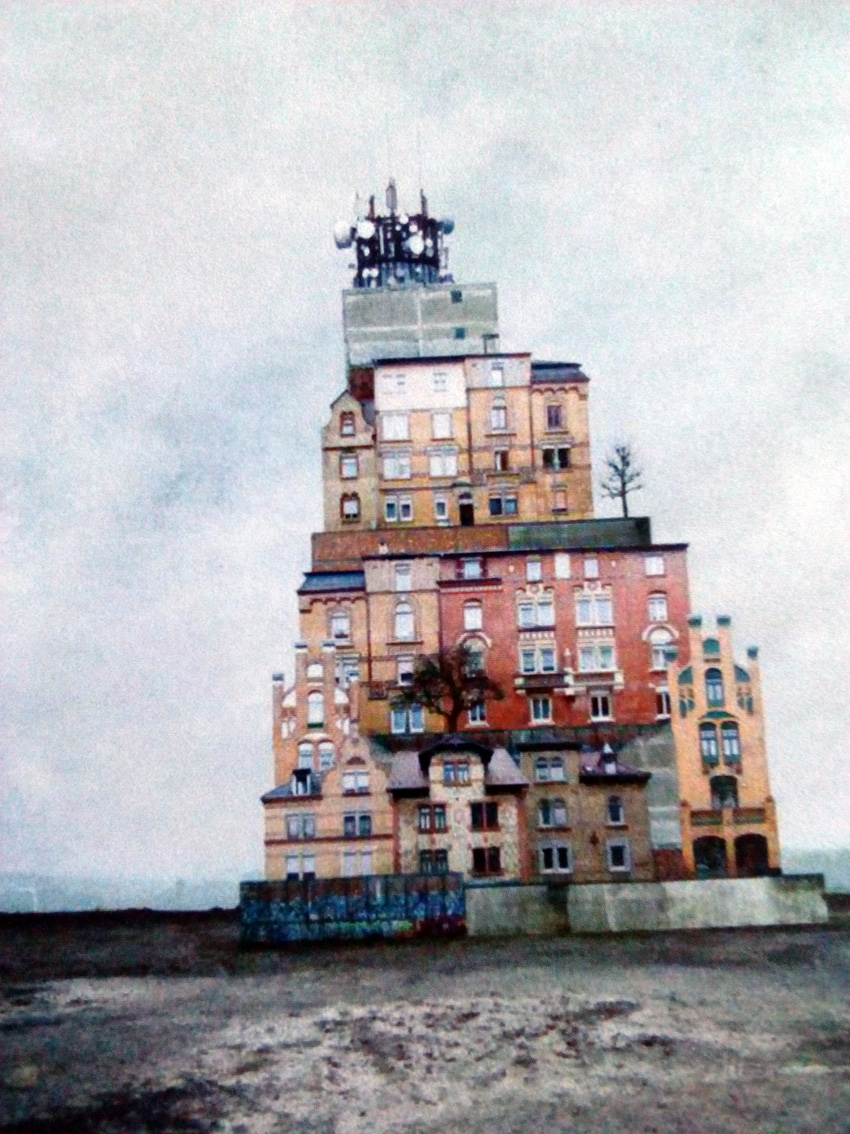 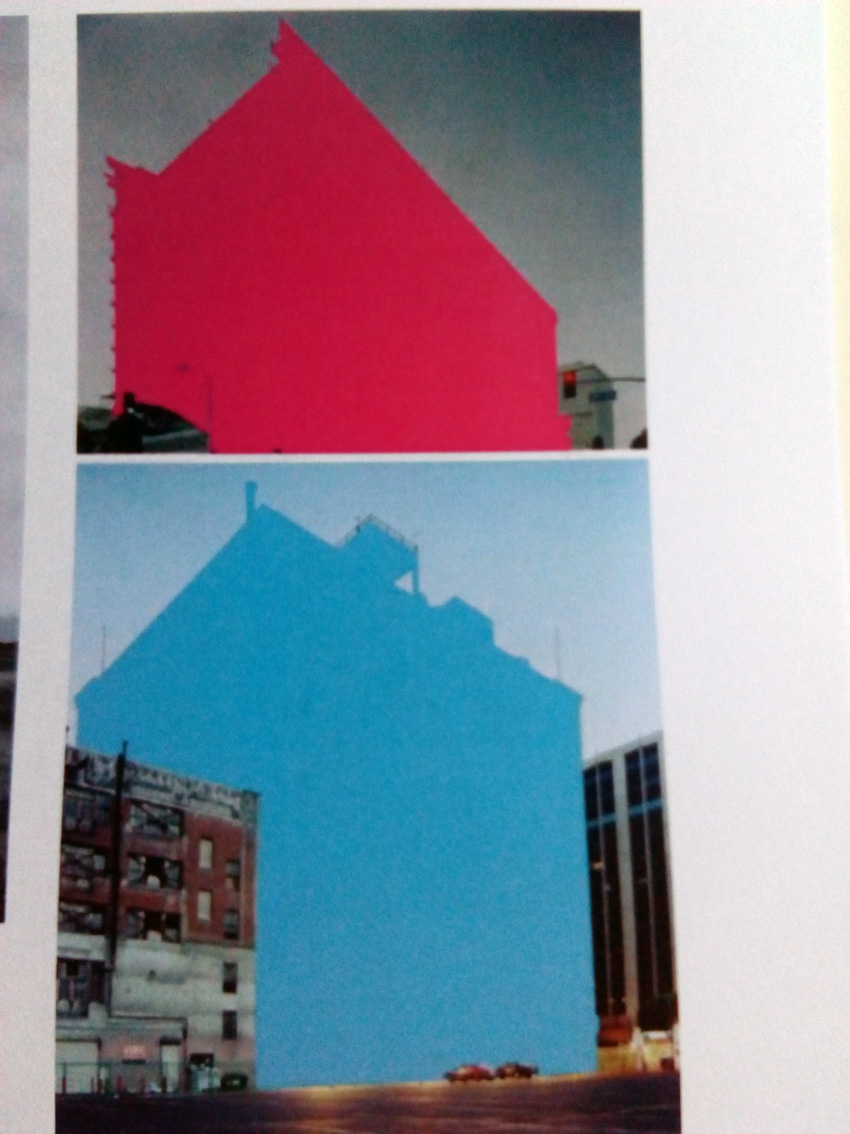 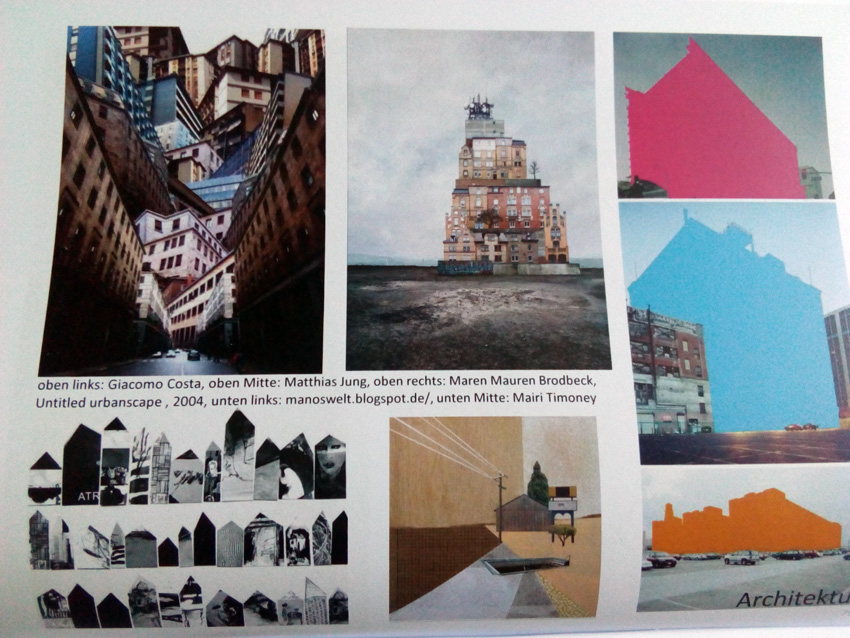 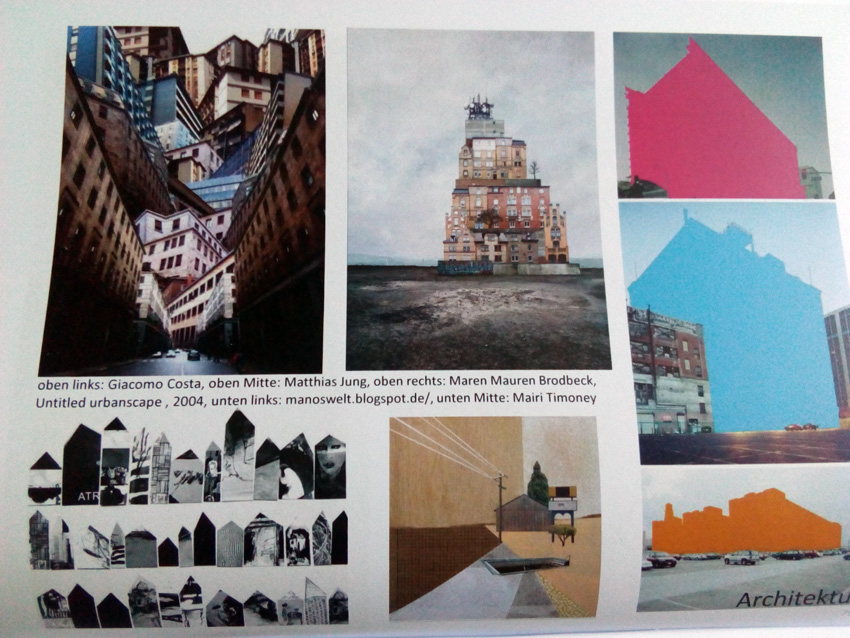